Cardiac Electrophysiology FellowshipProgramA Virtual Tour
McGovern Medical School
2023
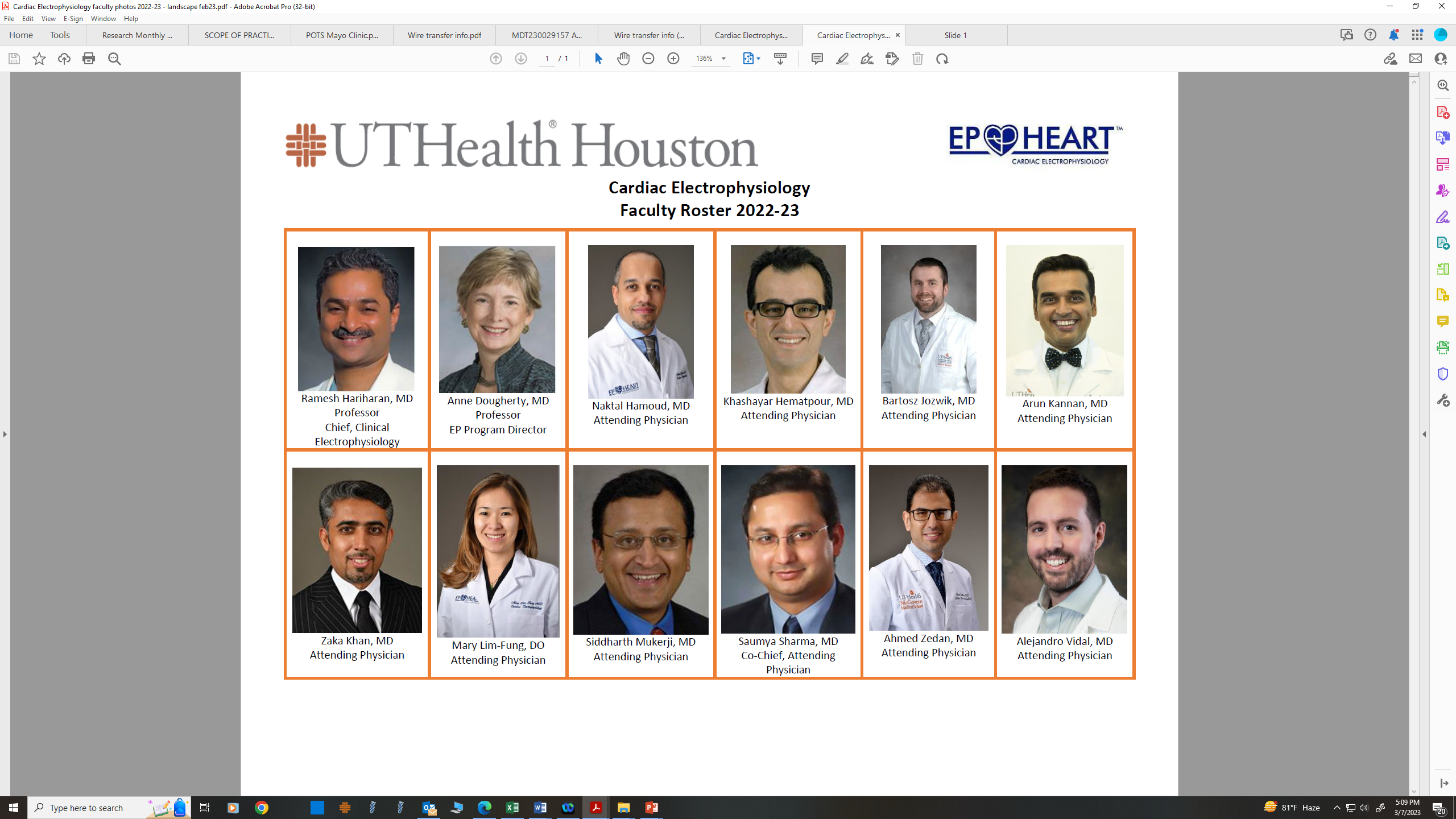 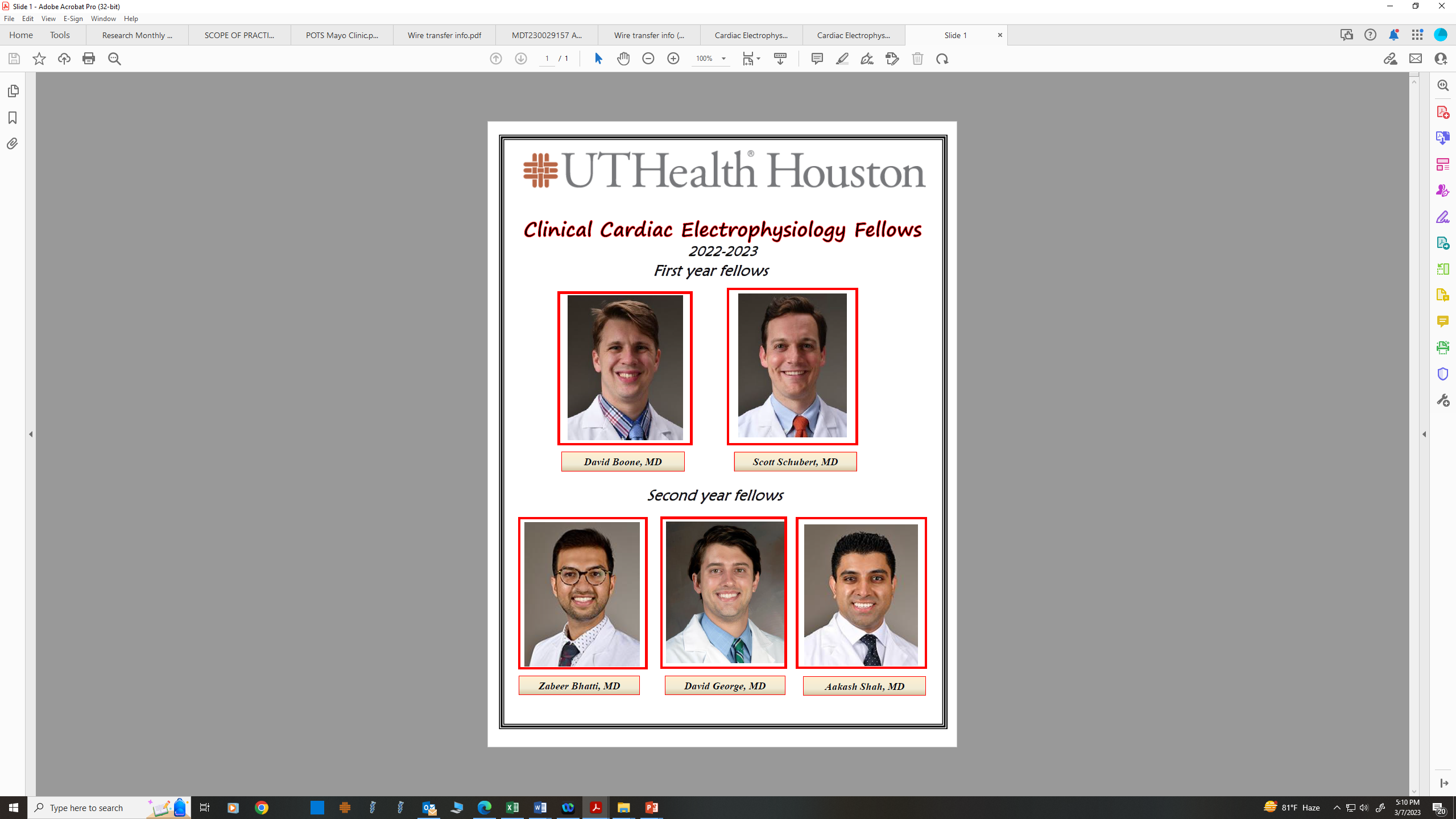 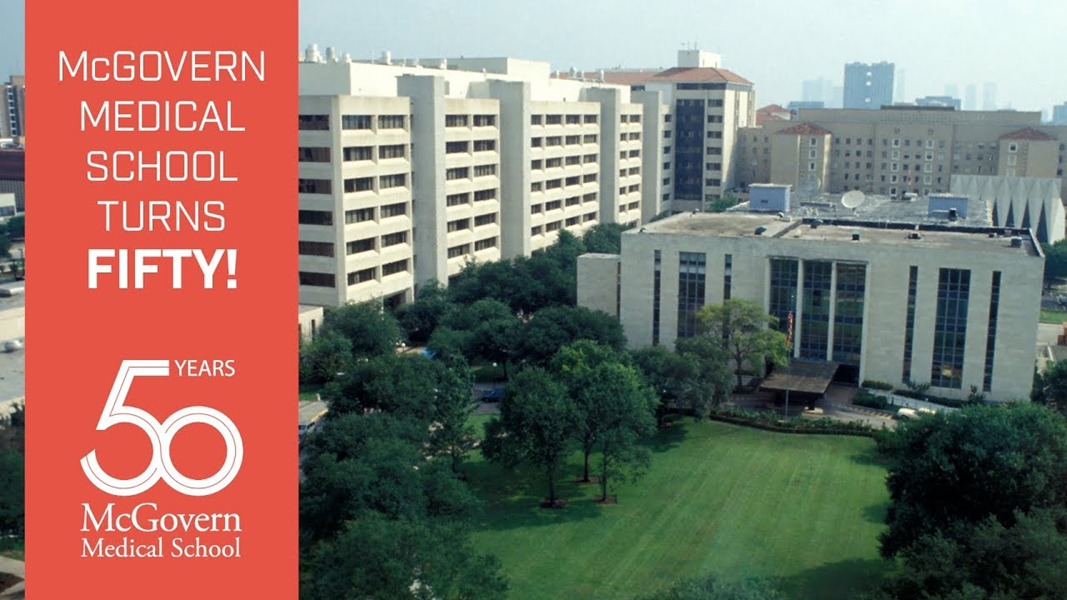 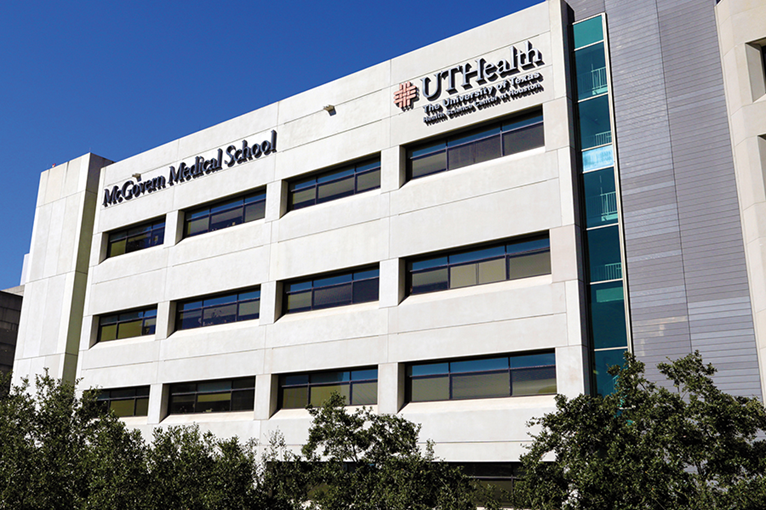 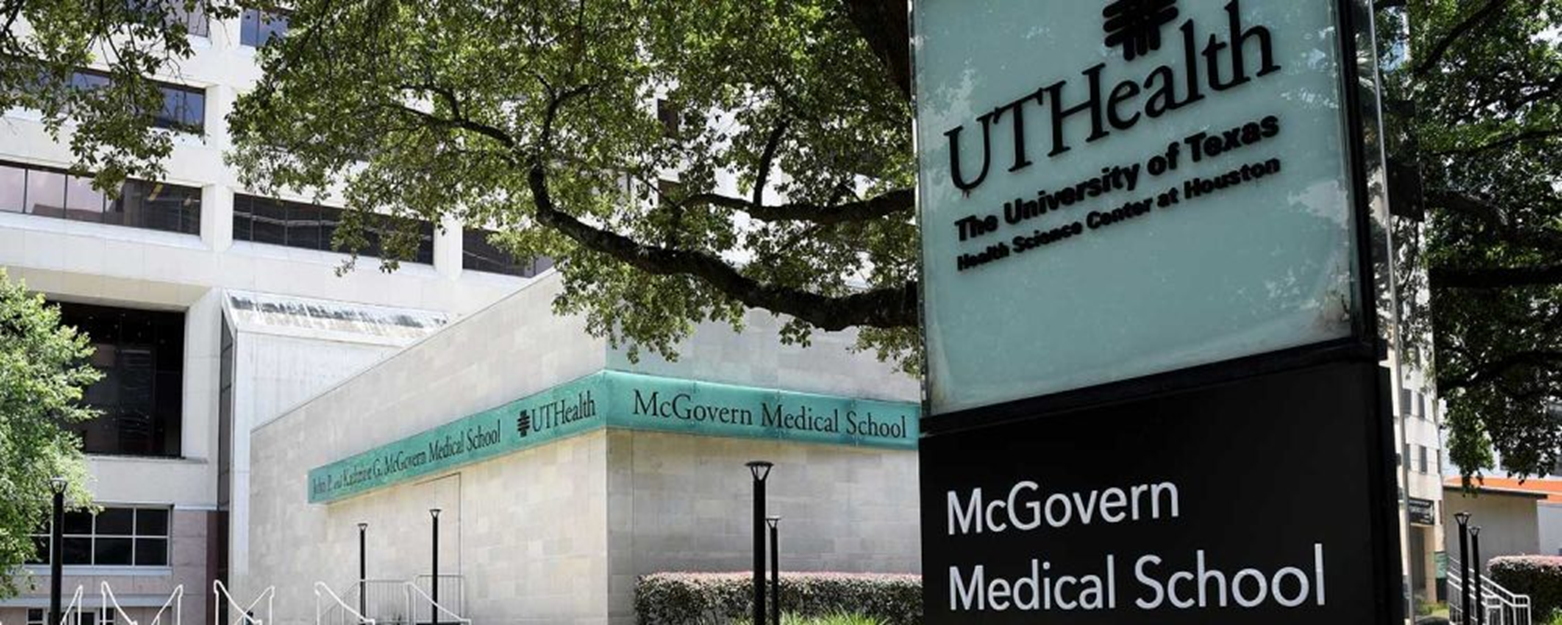 UTH Factbook
https://med.uth.edu/mcgovern-facts-figures/
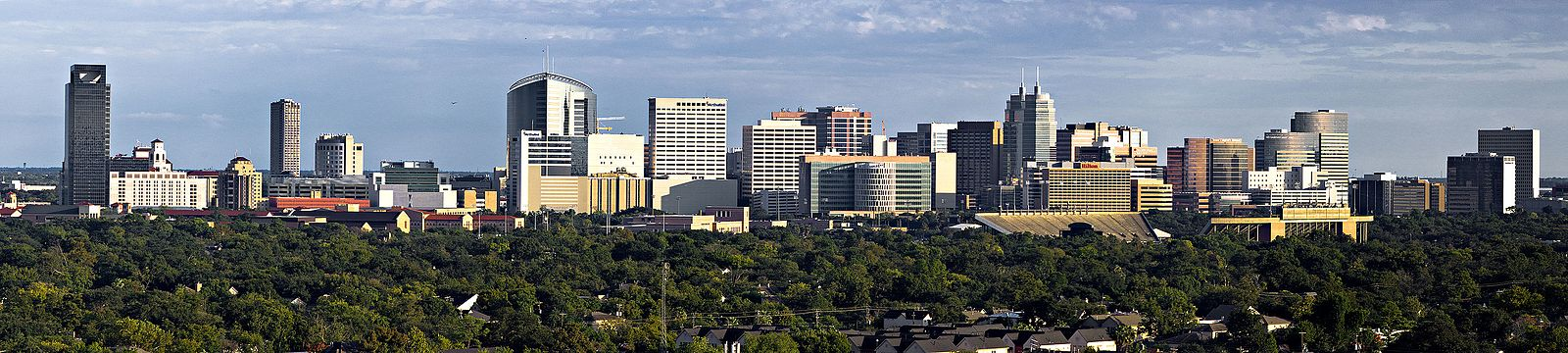 MHMP
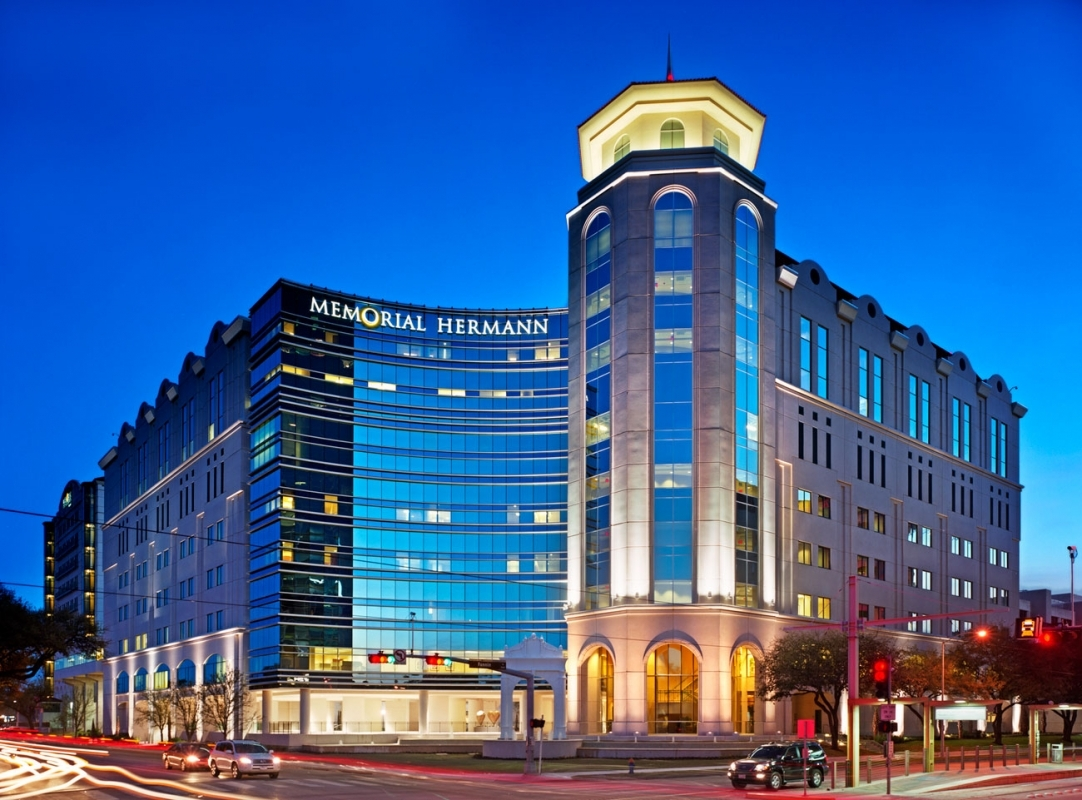 MHH
MMS
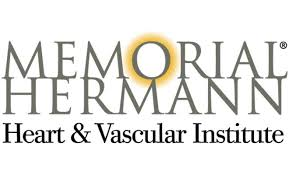 Texas Medical Center
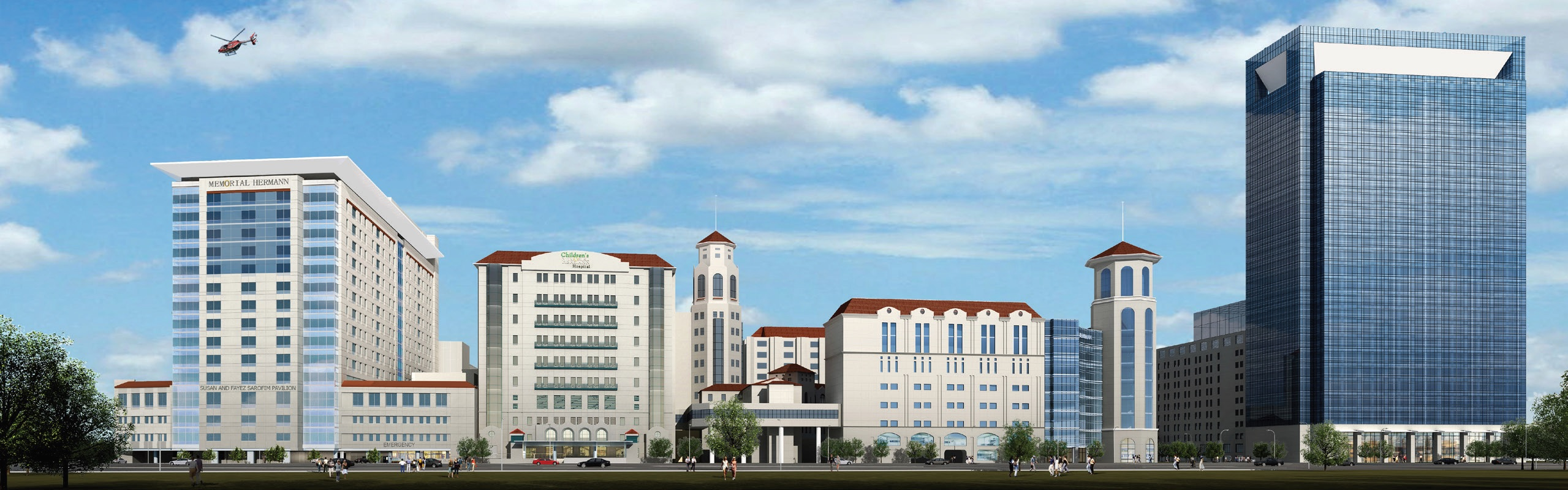 Sarofim Pavilion
New EP labs
Heart & Vascular 
Institute
Memorial Hermann 
Medical Plaza
Complex Arrhythmia CenterMemorial Hermann Medical Plaza25th Floor
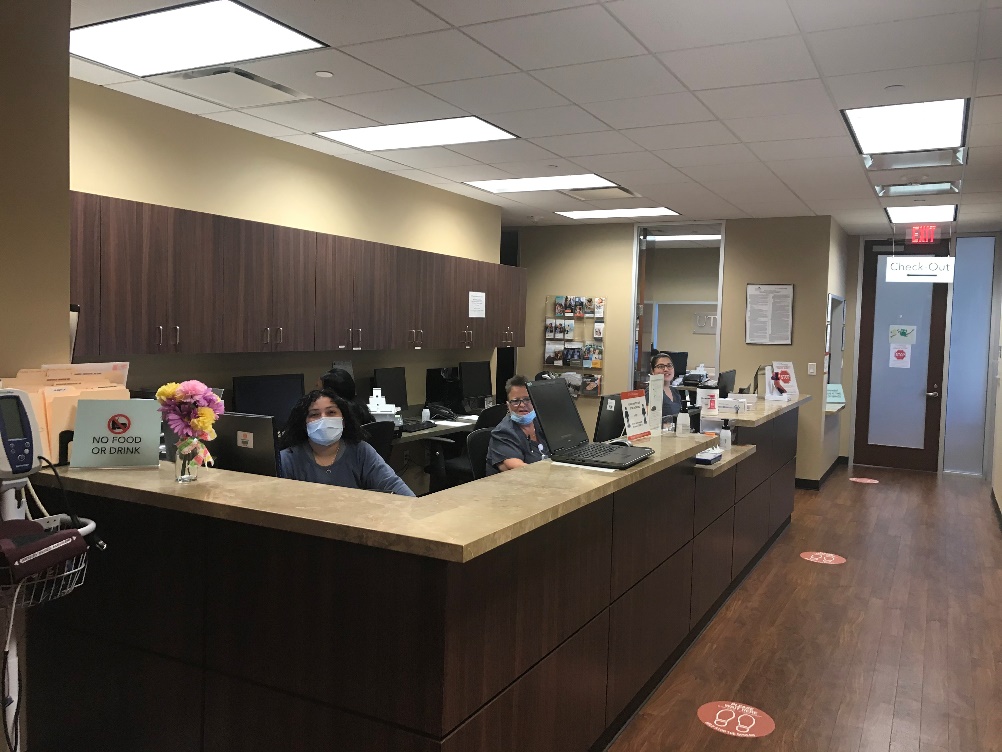 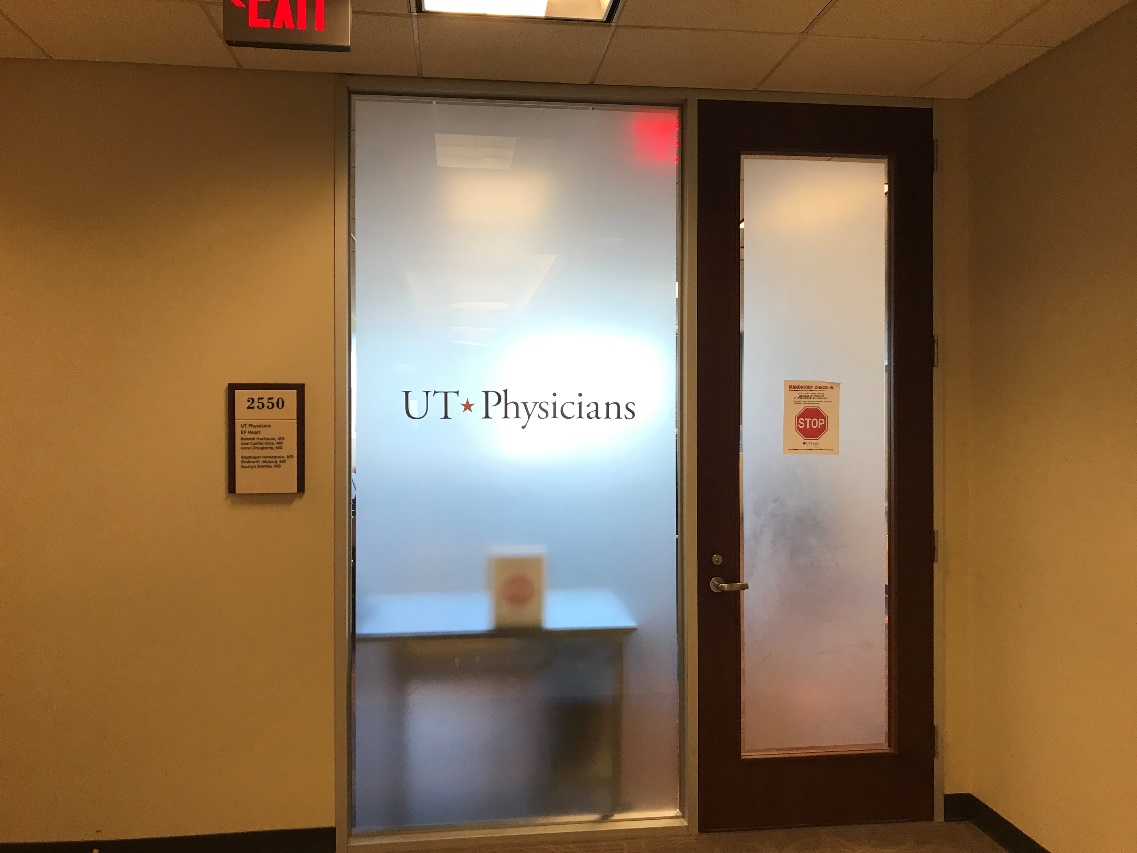 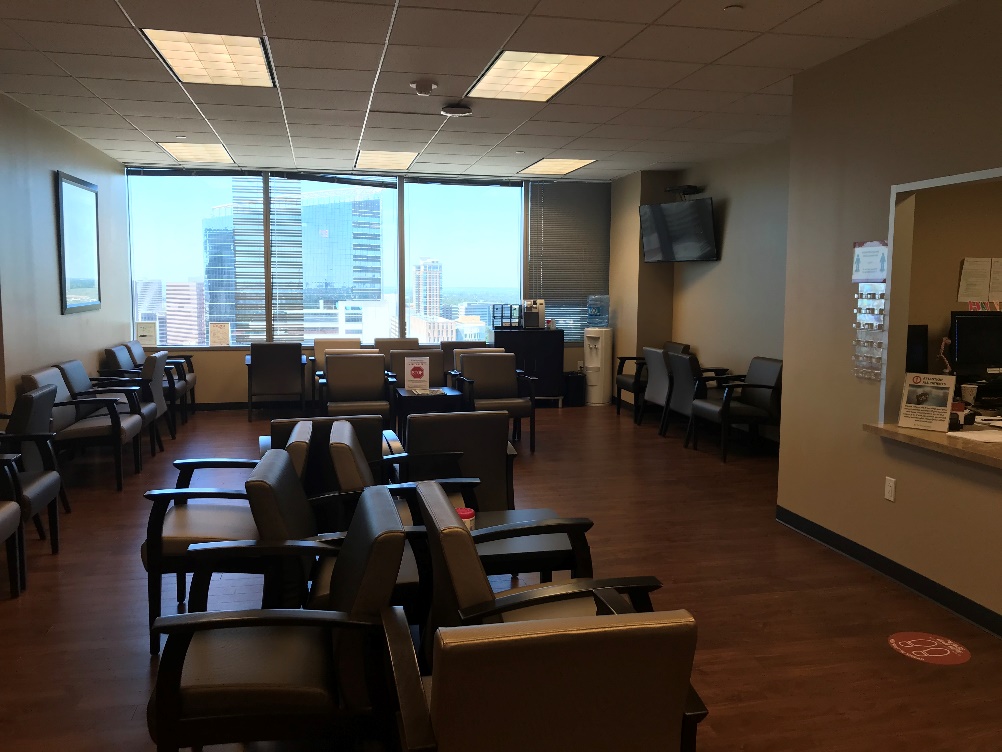 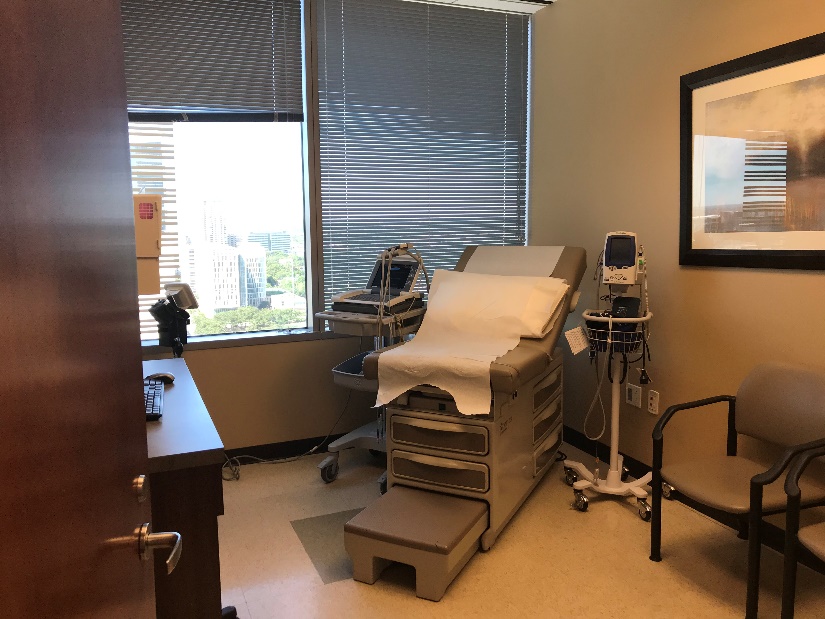 EP flagship at TMC
One of 14+ outpatient offices
EP Conference RoomMemorial Hermann Medical Plaza25th Floor
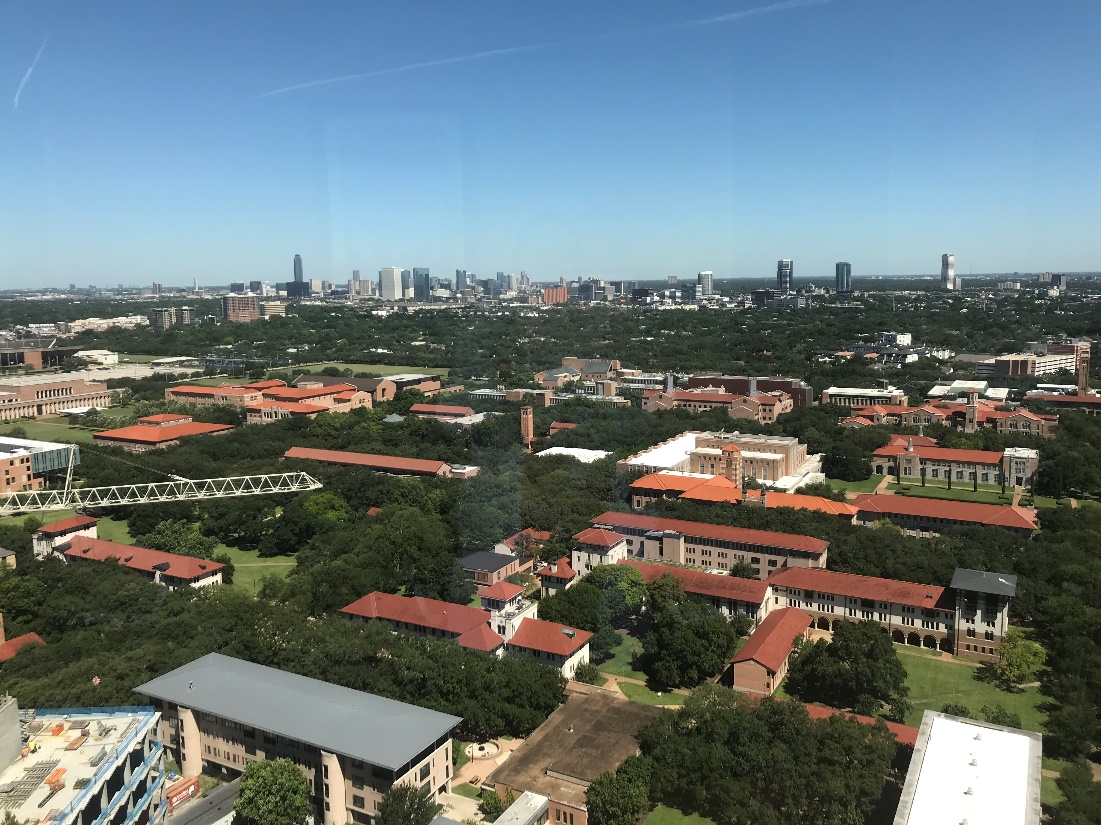 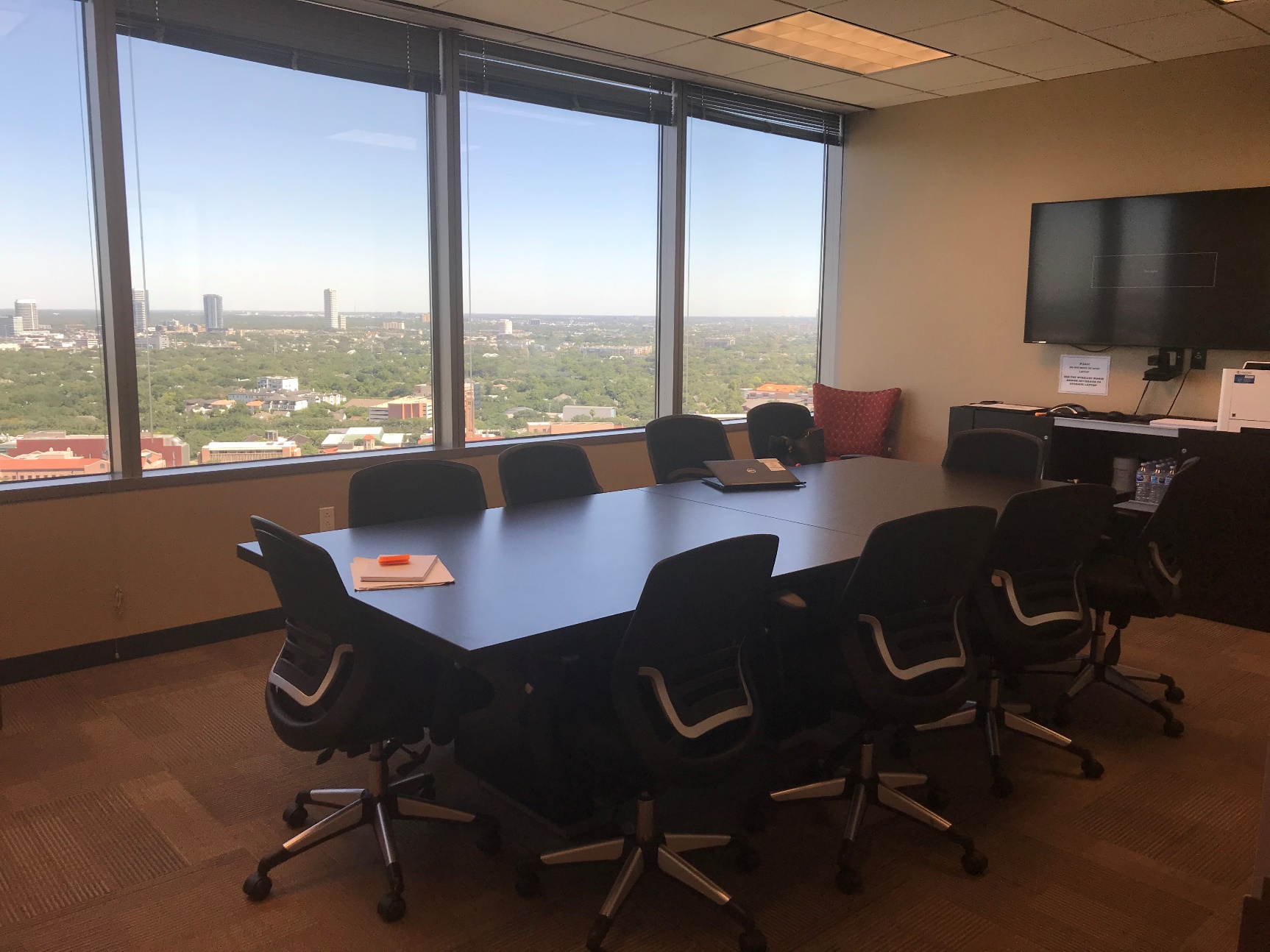 Site of the Thursday morning didactic conferences
Overlooks Rice University campus with Greenway Plaza in the distance
Main Cath LabMemorial Hermann Hospital Heart & Vascular Institute - TMC
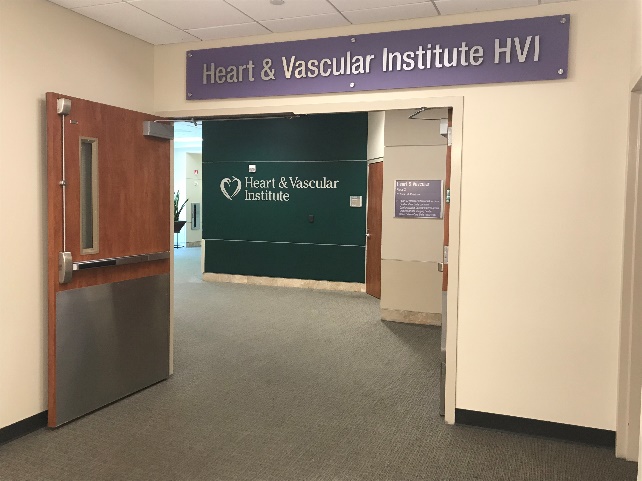 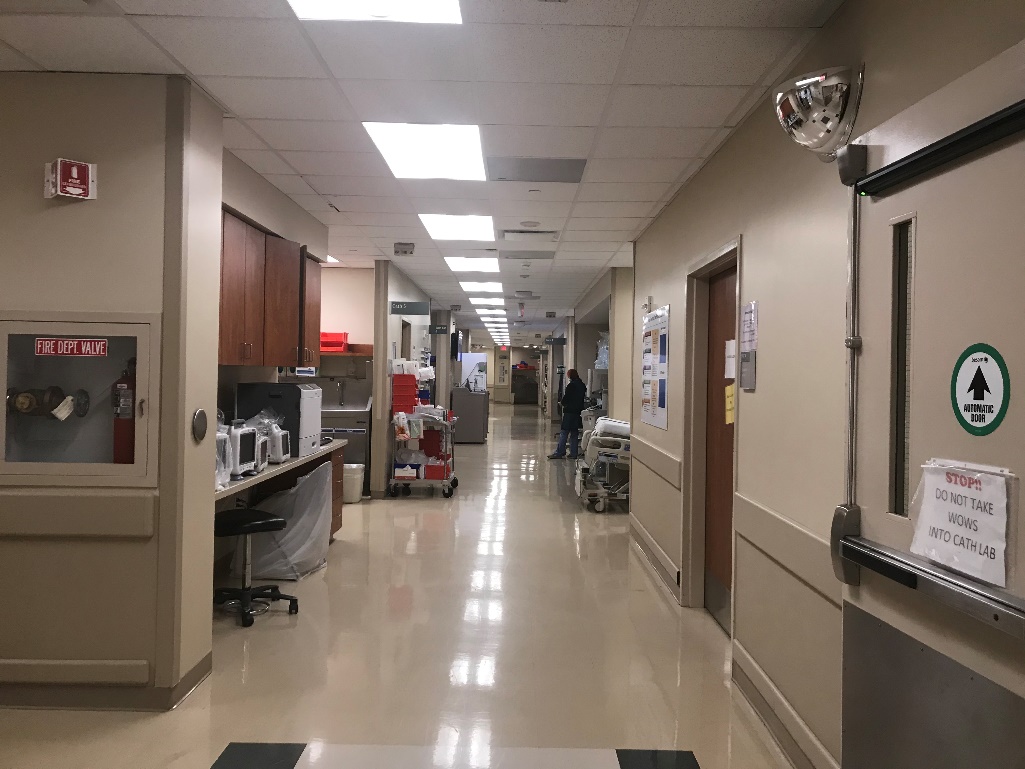 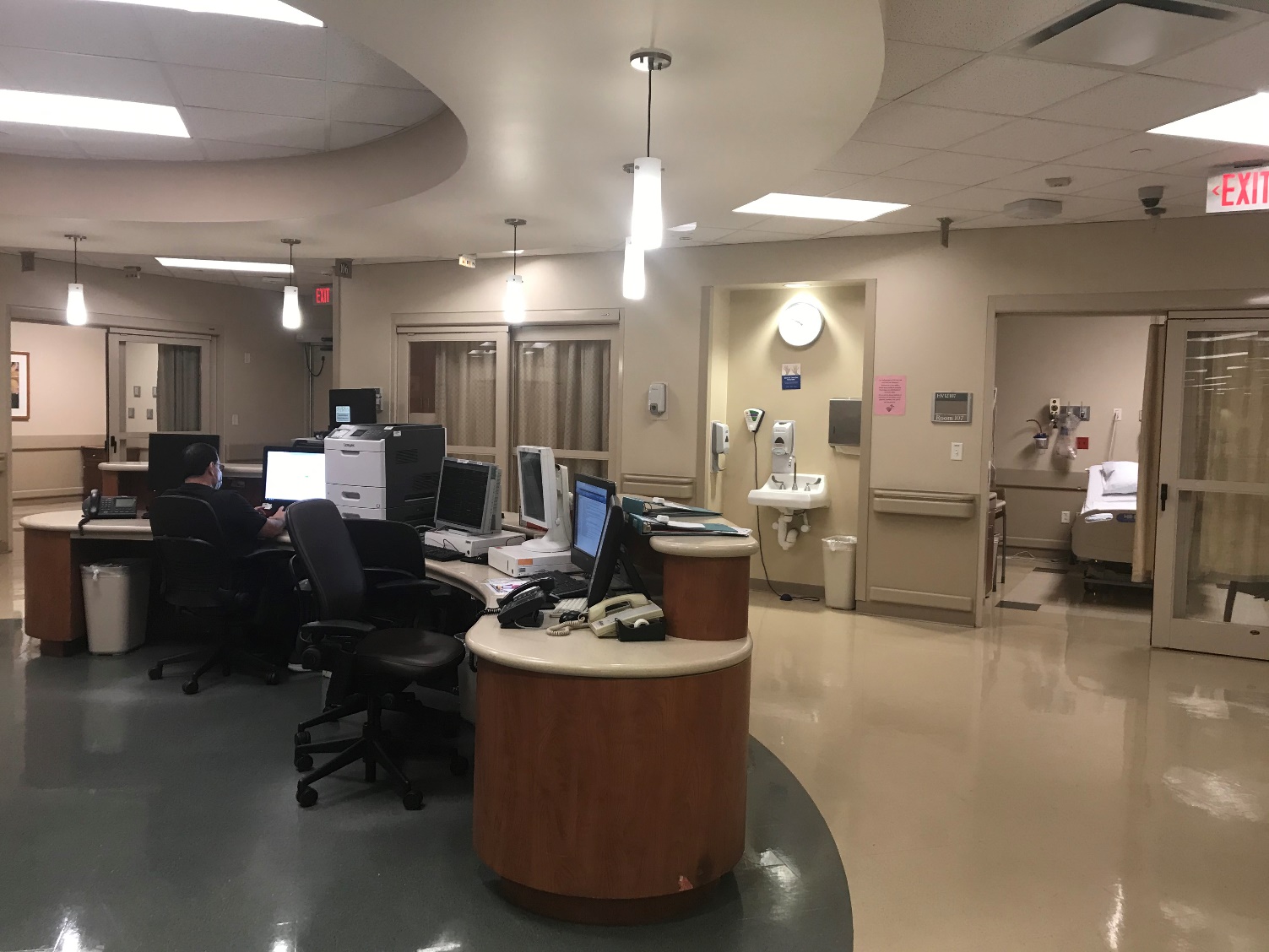 6 labs
23 bed holding area
New EP LabsMemorial Hermann Hospital Sarofim Pavilion
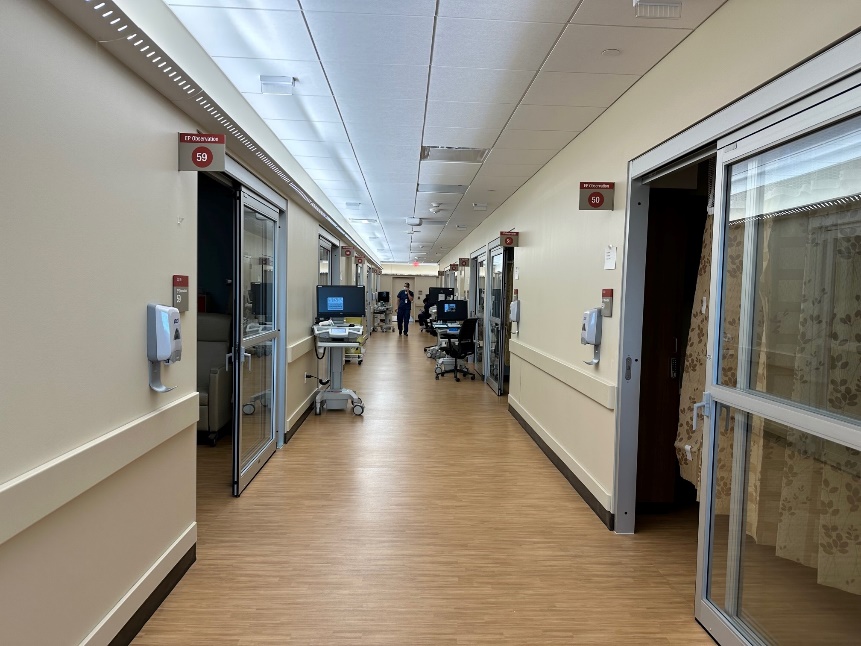 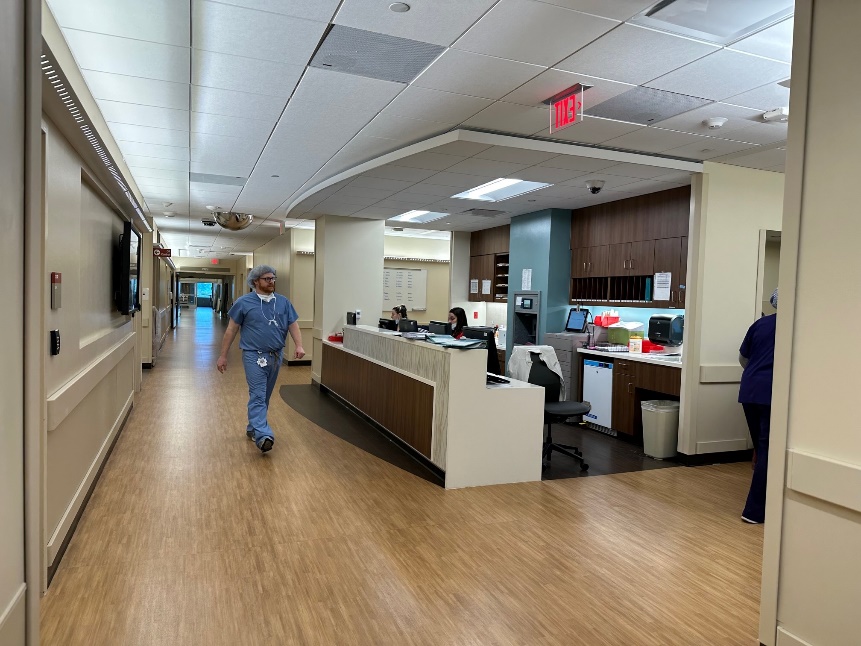 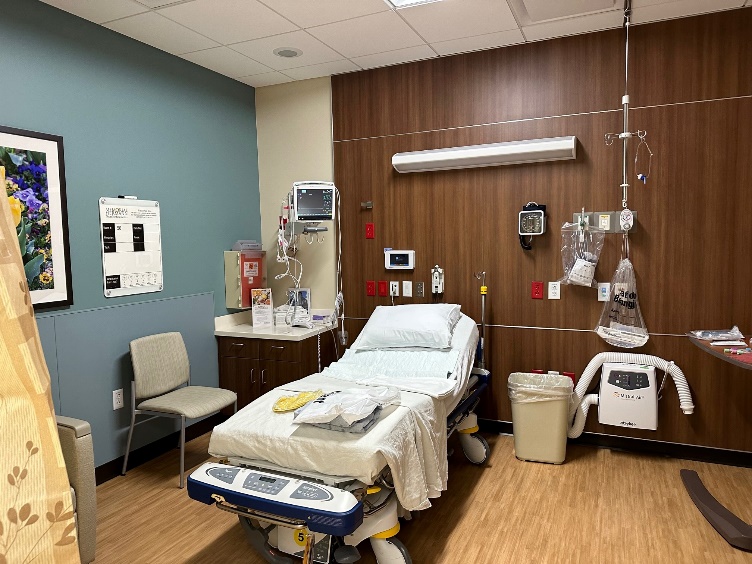 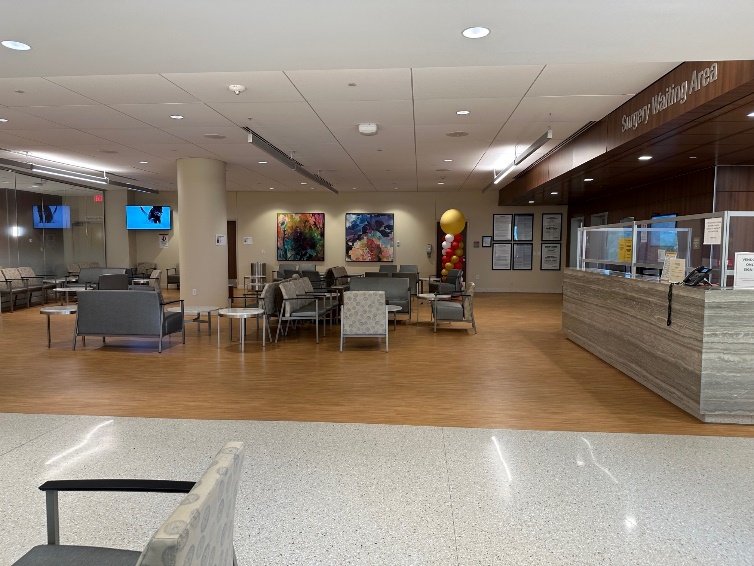 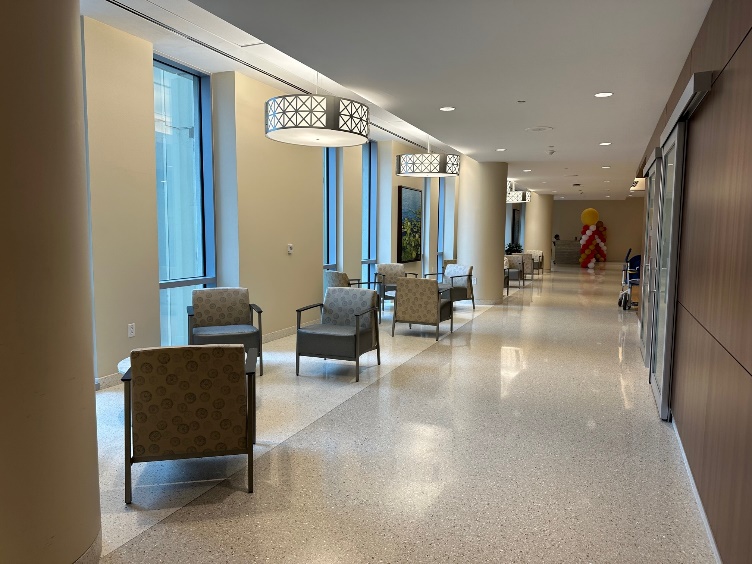 3 labs plus Hybrid OR
14 holding beds plus PACU
EP Lab
Claris recording system
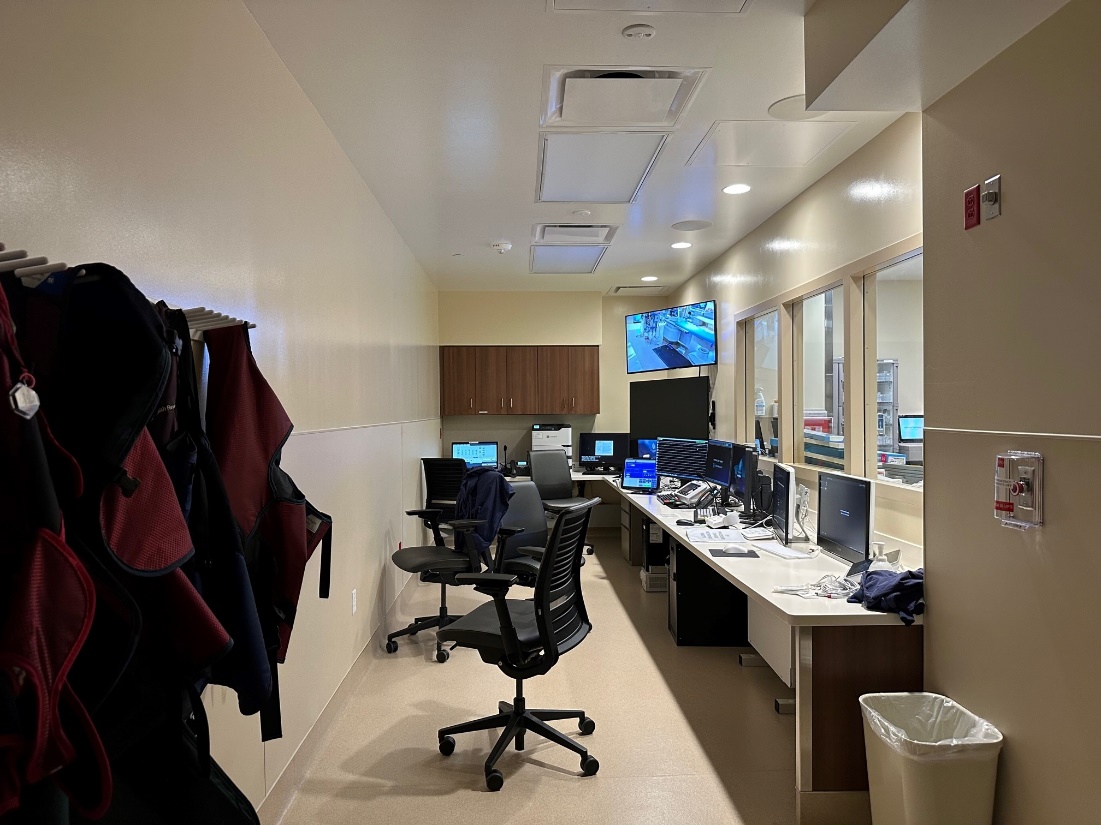 3-D Mapping Systems at MHH-TMC
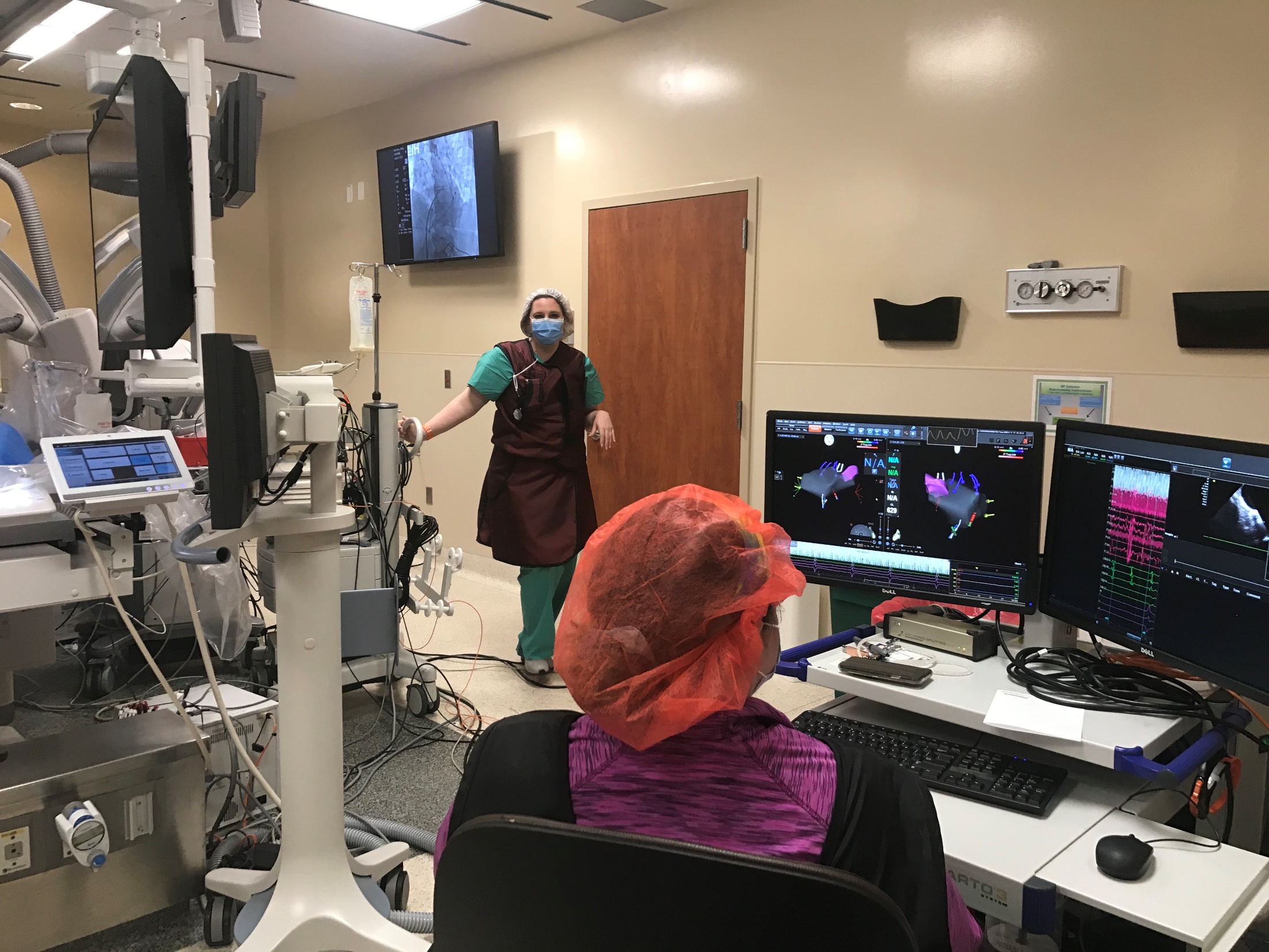 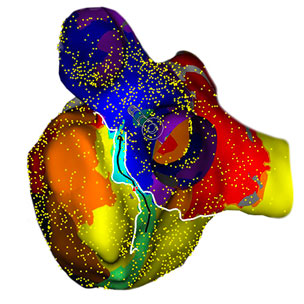 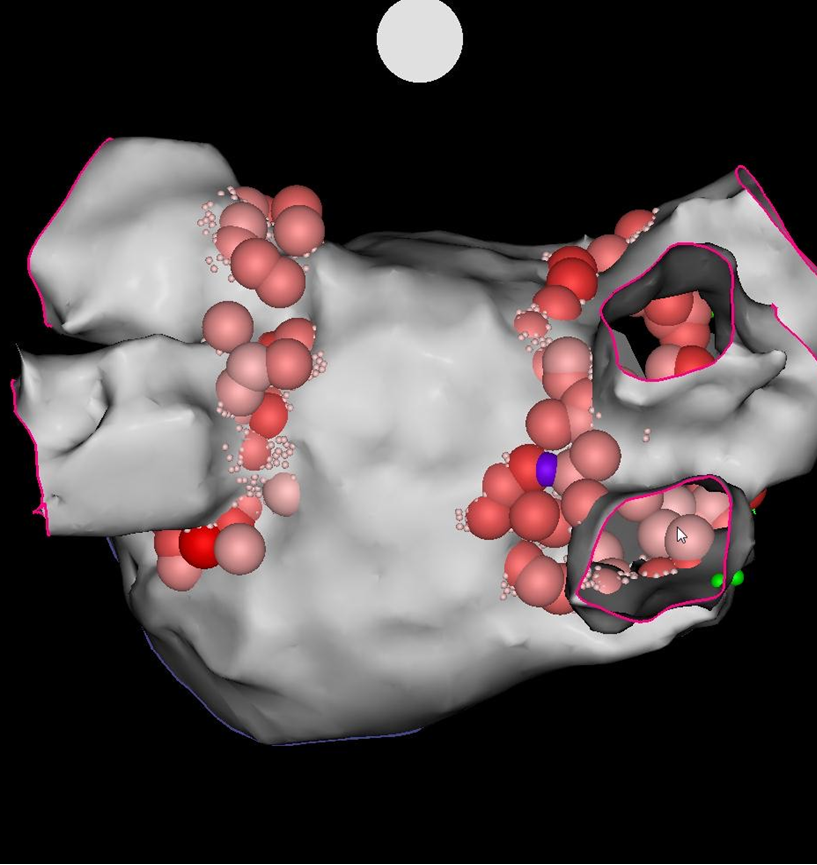 Rhythmia
CARTO
Ensite
The EP Fellows’ Room
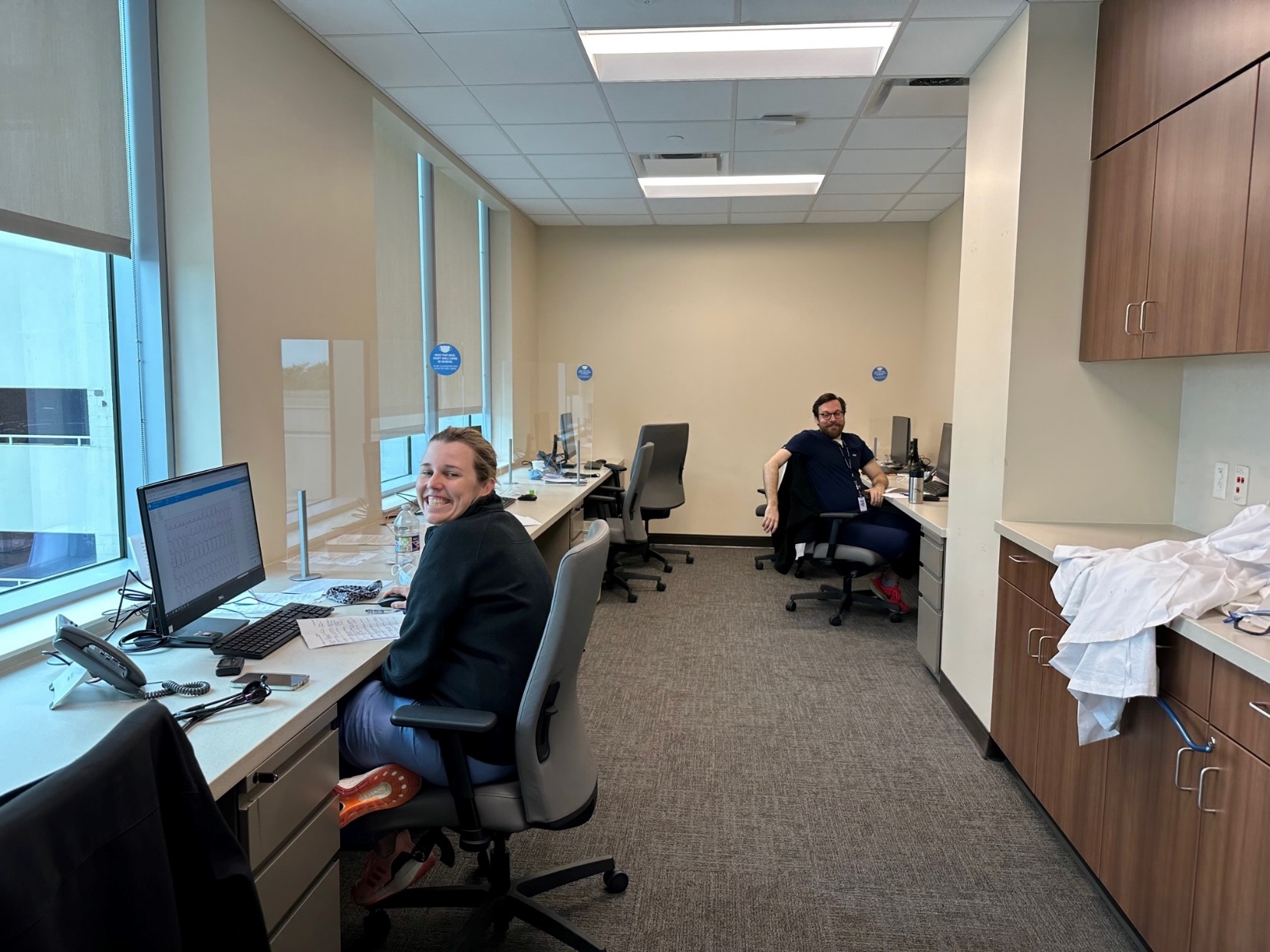 CCUMHH HVI
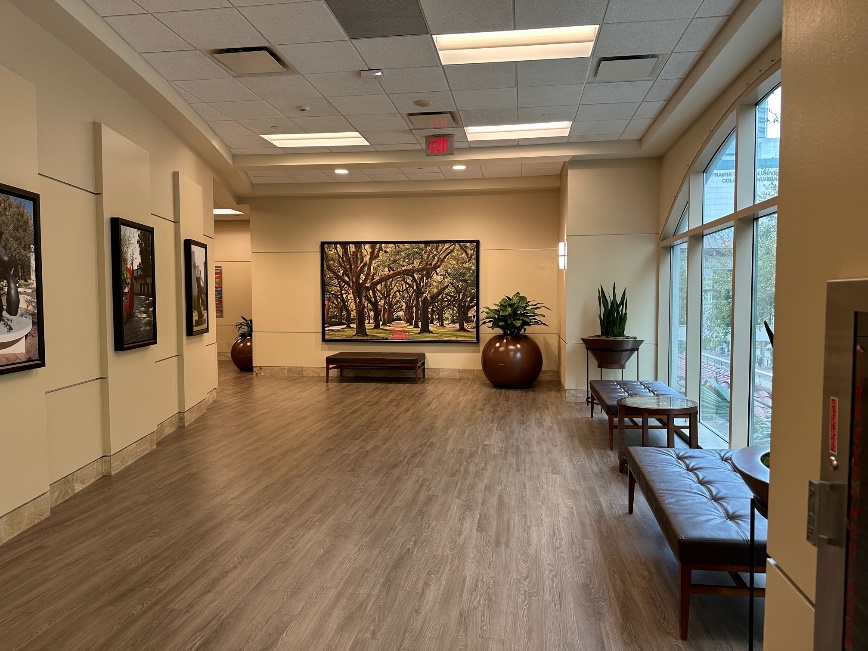 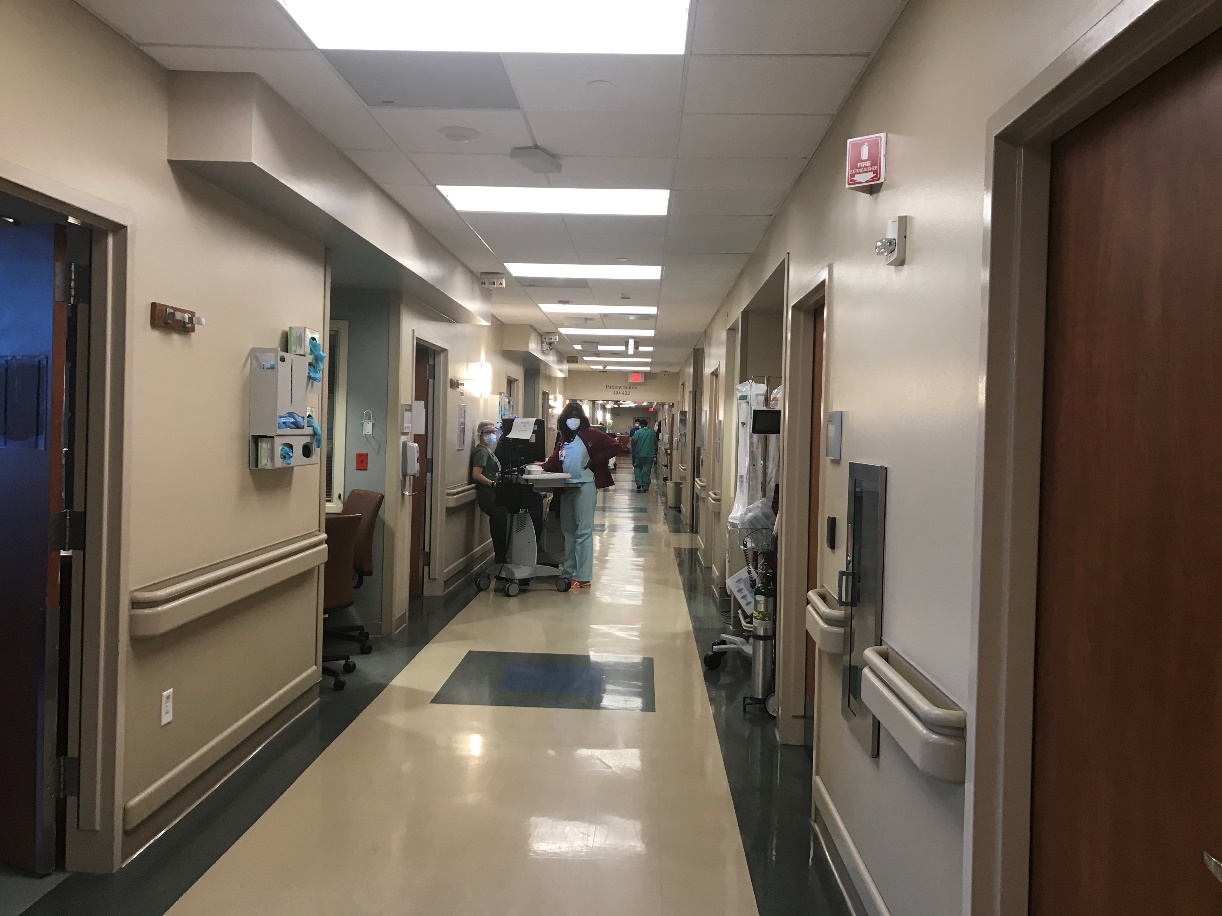 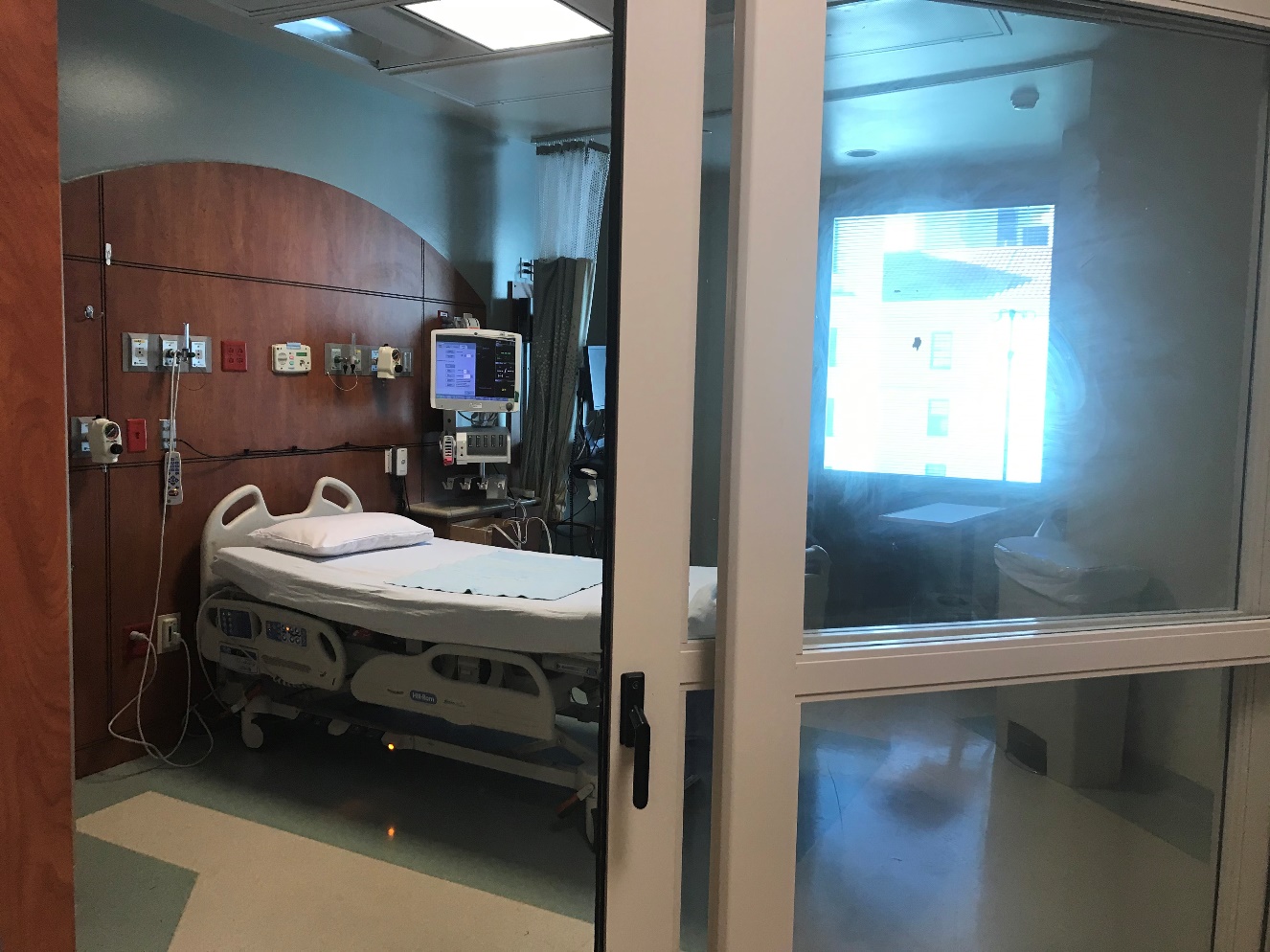 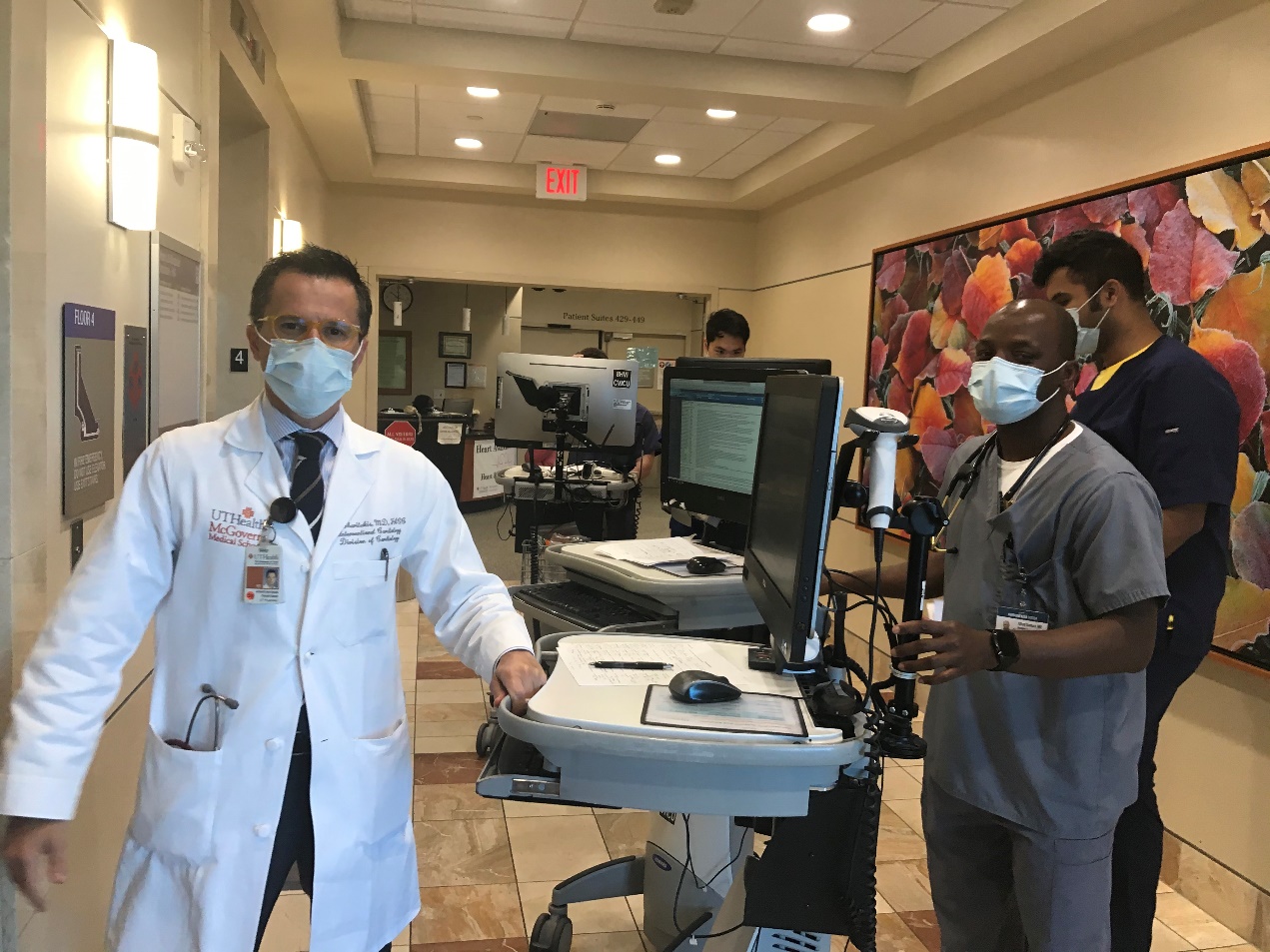 Noninvasive LabsMHH HVI
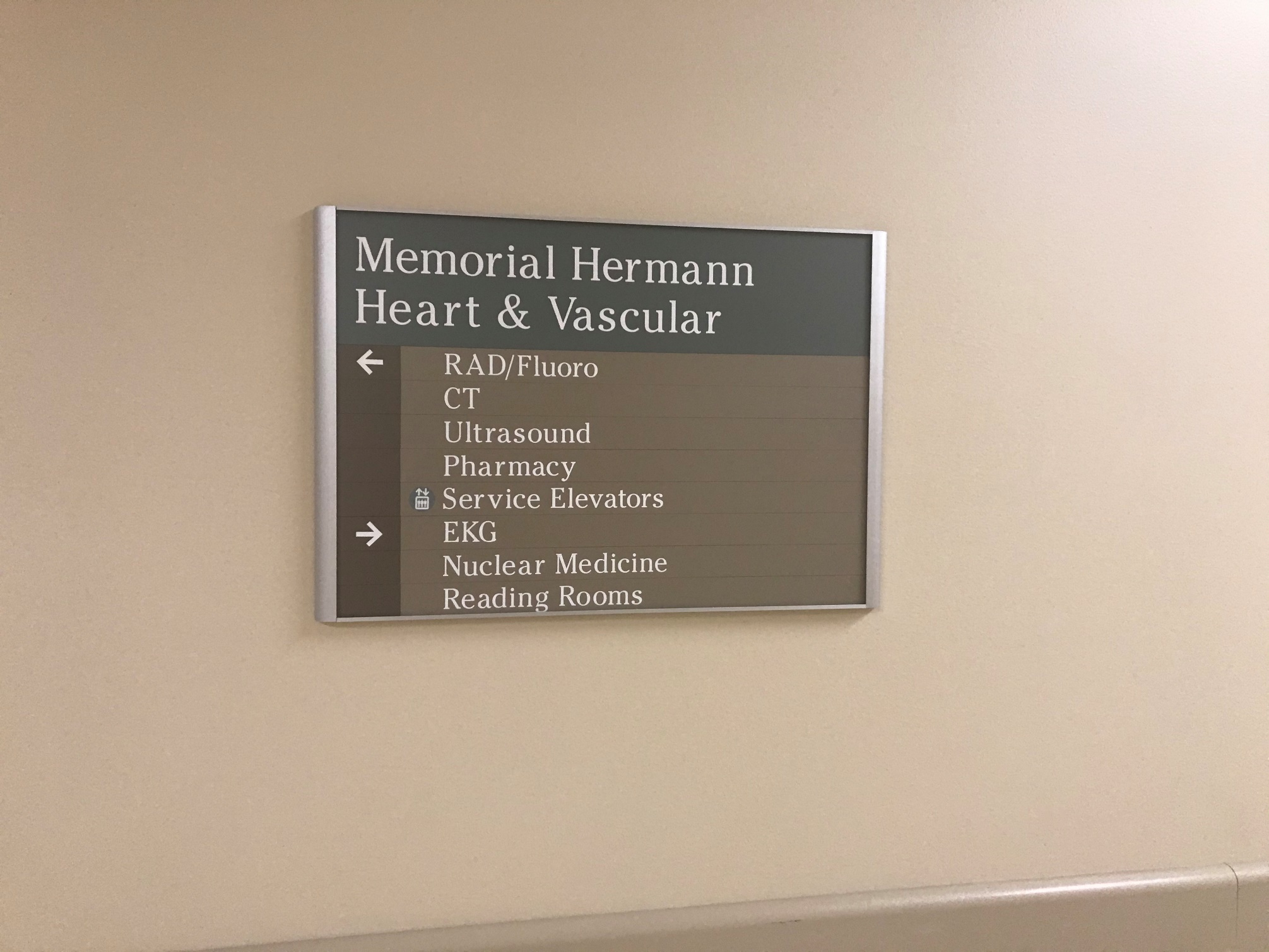 Outpatient TEE and DC cardioversions performed here or in Sarofim EP suite
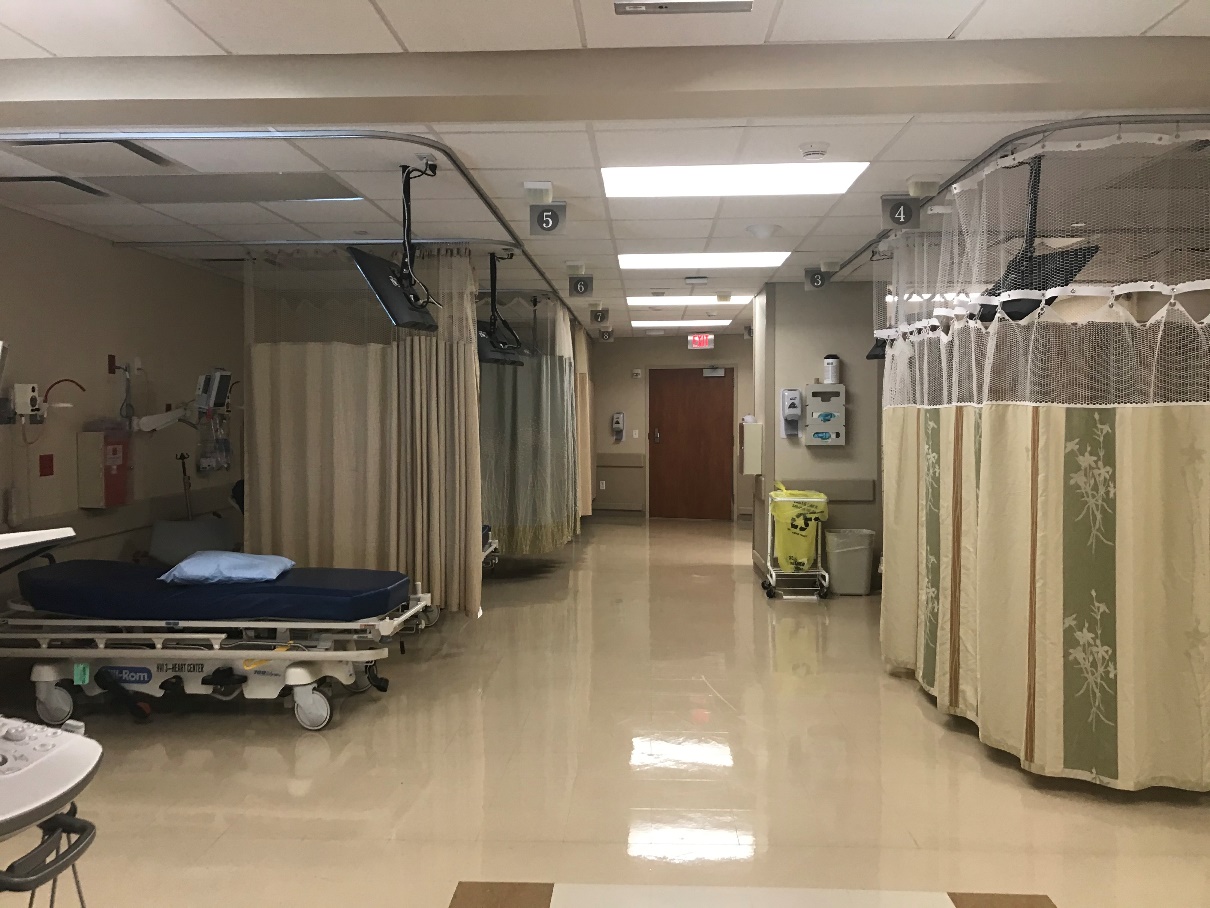 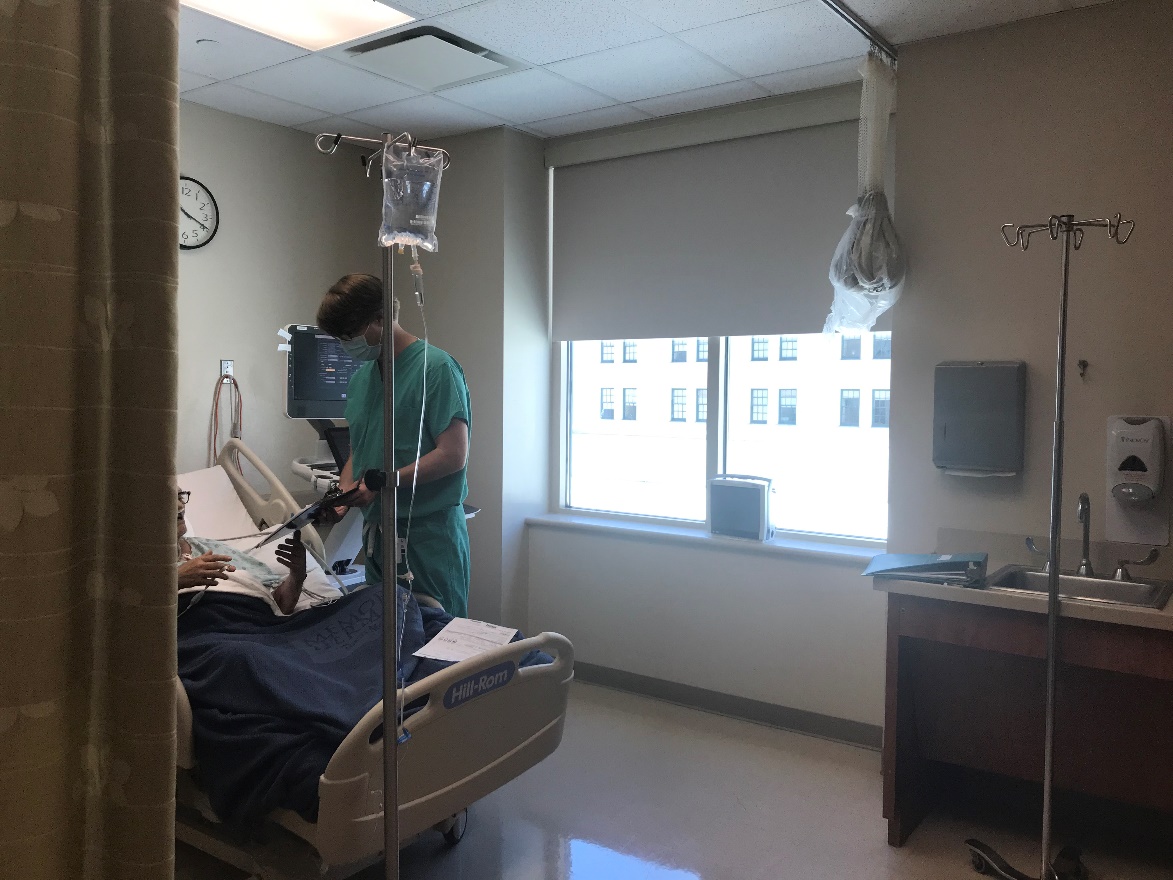